Church Centre Development Group
APCM presentation 24th May 2021
Members of Church Hall Development Group

Derrick Claridge:   Joint Chair

Douglas Ogram:   Joint Chair

Sarah Gunn:
30th March: Initial Meeting with Andrew

Our Vision should be the driving force in forming any decisions we make.

The Centre must remain open for services, lettings etc.
Our Vision
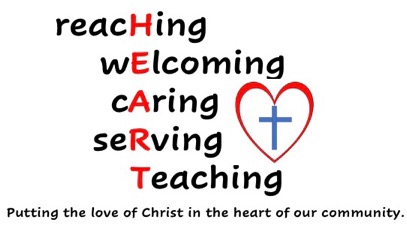 Welcoming
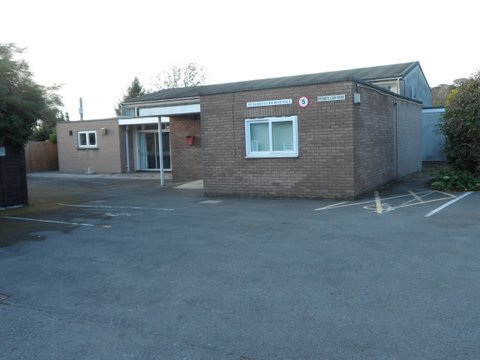 Yes
A Hall
Yes
In the right place
Yes
Good facilities
Welcoming
?
Our Suggestion Phase 1A
Paint all visible brickwork in Cornish Cream.  

Include the side wall facing the Strawberry Line.
Our new logo and name
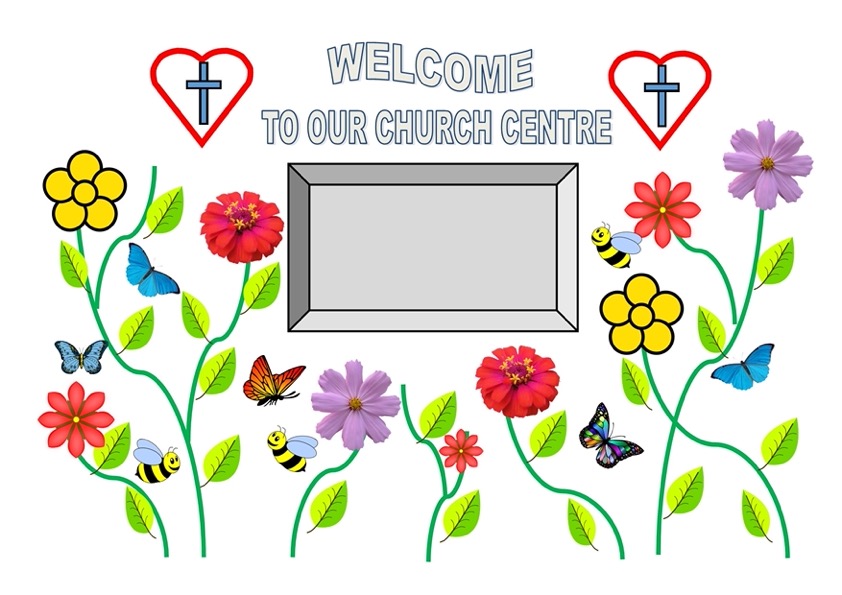 Flower, bees and butterflies cut from plywood
Foliage painted directly onto walls
Handprints for grass
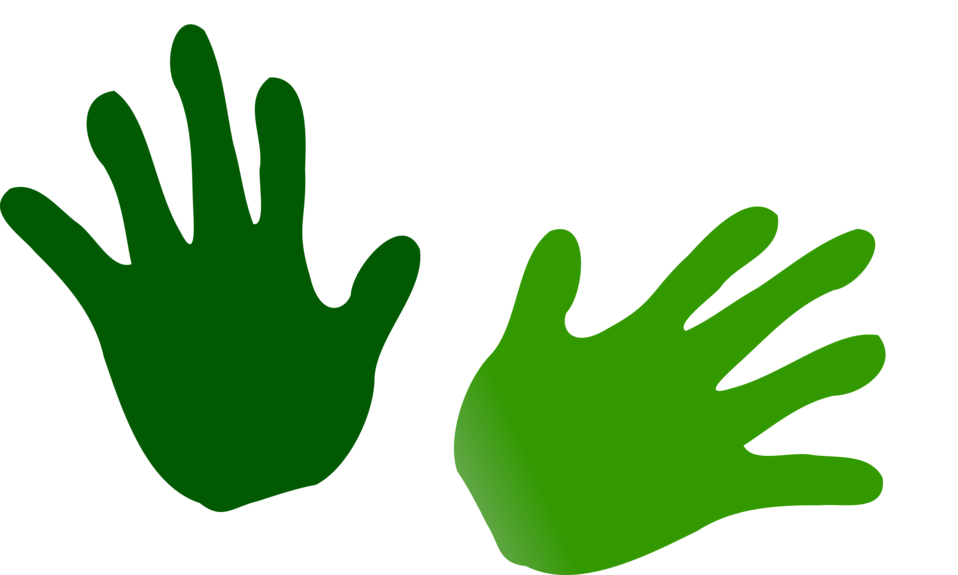 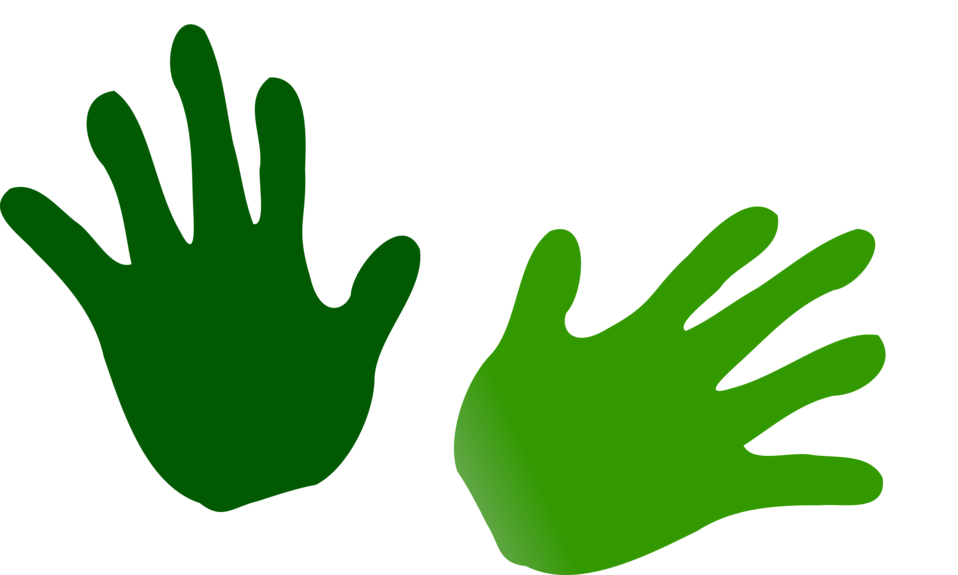 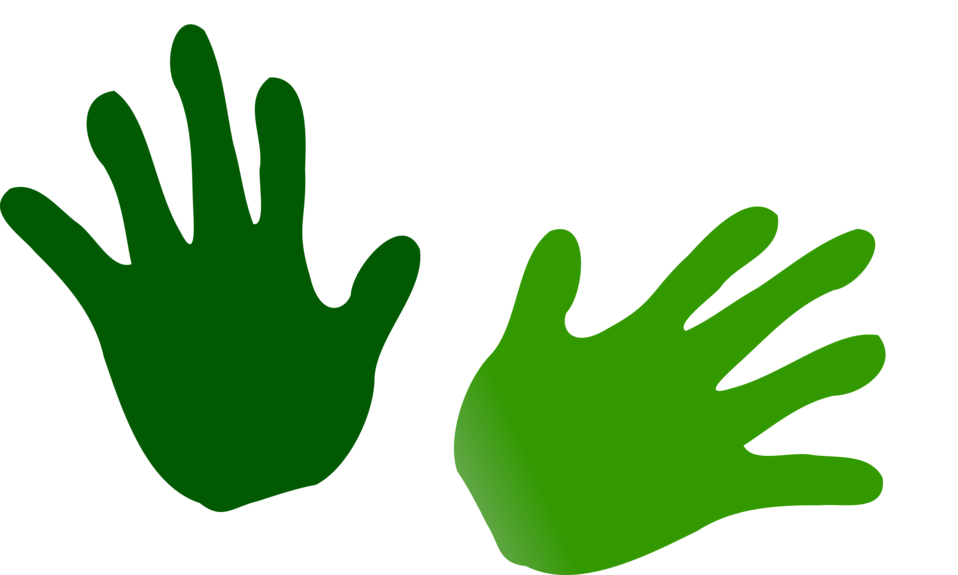 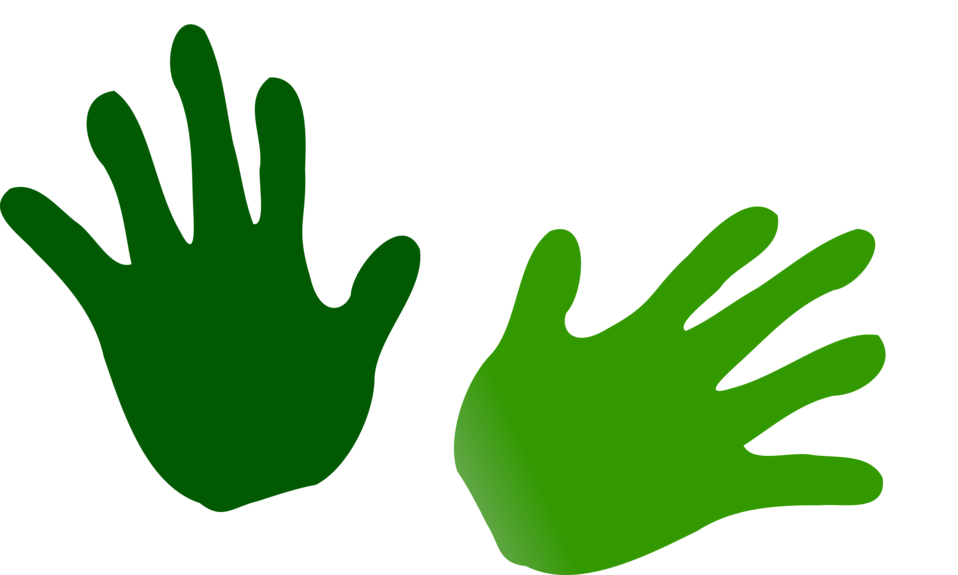 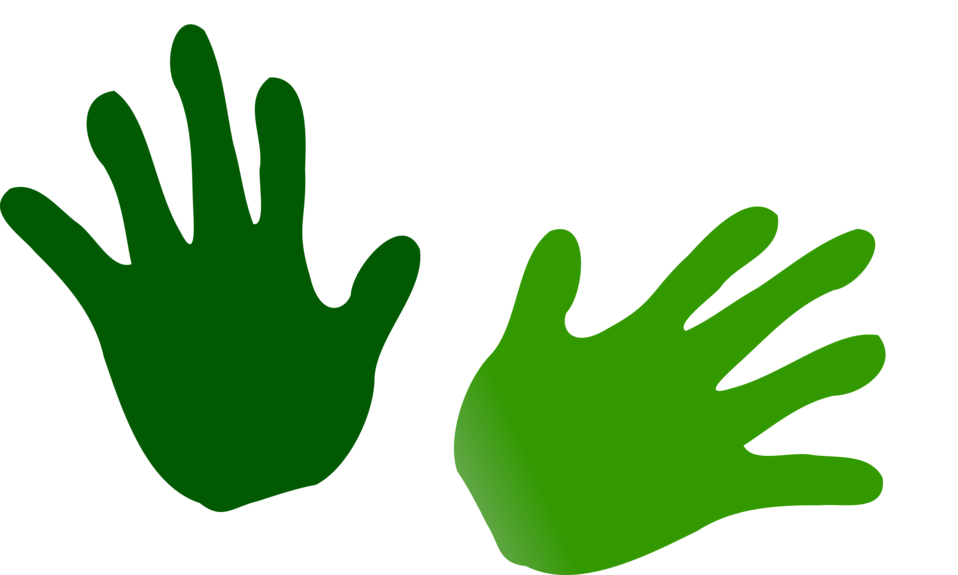 The Why and How of Phase 1A
Our Objective : to make the Church Hall at the HEART OF OUR COMMUNITY!

Re-branding: OUR CHURCH CENTRE.

A community inclusive project which gives all who get  involved OWNERSHIP.

Projected cost: £200 for materials.

Who will do the work?
Members of the church community and beyond
Involvement of children in designing and painting flowers, butterflies and bees
Railway sleepers donated to make planters

Funding: Grants or donations to Church Centre Fabric Fund
Our Suggestion Phase 1B
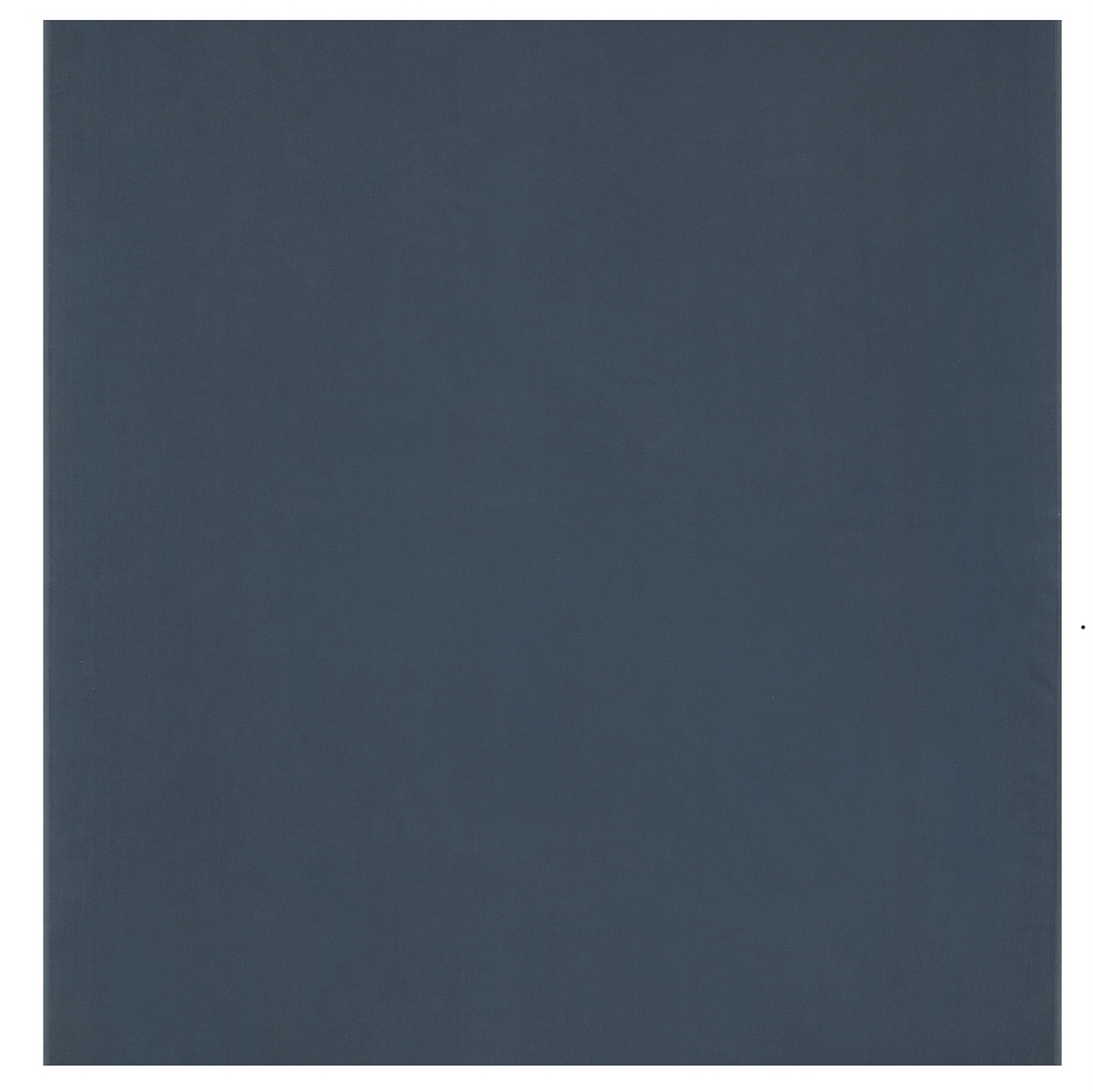 Main Hall Curtains
All in poor condition
Replace all except stage curtains
High Window Curtains x 9 pairs
Fully lined plain blue fabric
Cost per window. £60.00
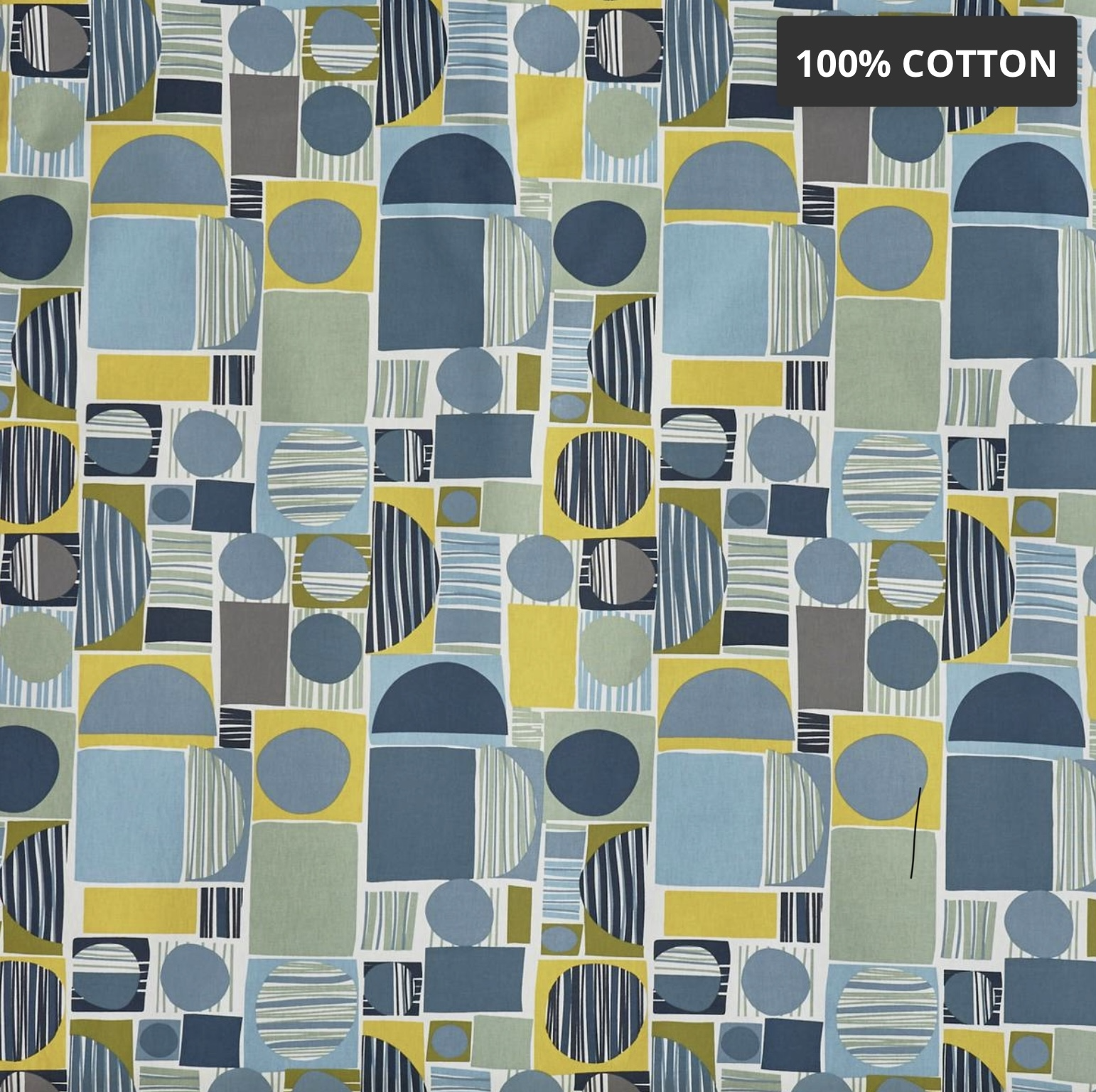 Alcove Curtains x 2 pairs 
Fully lined patterned fabric
Cost per window £175
The Why and How of Phase 1B
Why?
To make the centre brighter and smarter!

How?
Making the curtains
Volunteer found to co-ordinate project
Other sewers needed to help
Will need help to remove old curtains / hang new

Funding the Curtains
Invite sponsorship from the church community
Individually or jointly sponsor a window

For the Future
Re-painting the hall
Our Suggestions Phase 1C
Caring
Serving
Teaching
We need: 
A practical small meeting room

How can we achieve this using our current space?

Create a flexible space using existing alcove

An extension? Long term
We are aware that this suggestion is the most expensive one made so far at
£3,200, however we are convinced that over the next few years this cost will  prove to be a 
very sound investment.
The Why and How of Phase 1C
Why?
Supports the vision
Space for:
Meetings
Training Sessions 
Surgeries
Café
Community services (e.g. Citizens’ Advice)
Children’s and youth activities
Alpha courses
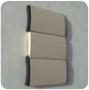 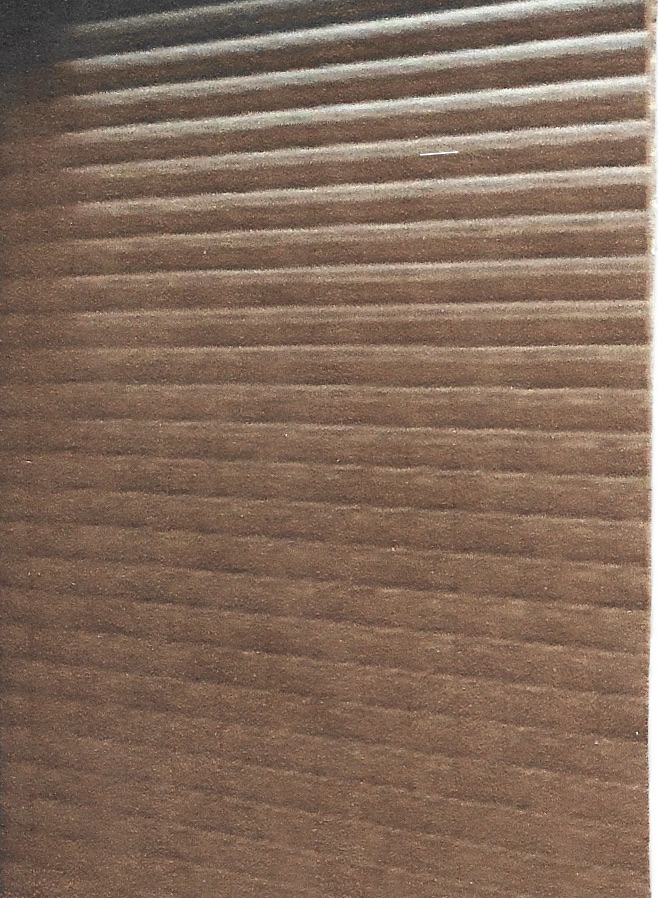 How?
Utilise the alcove
Fit electrically operated roller shutters

Cost
£3200.00
Our Suggestions Phase 1D
The ‘Back Room’ 
Remove storage cupboards etc.
Provide a flexible area 
Could be used used as 
an office space
 chair storage area
teaching area for the children during services
The Youth Cupboard
Consolidate equipment stored currently – consulting with current users 
Use to store table tennis table etc.
The Future
Phase 2
In the Medium Term - An Extension?

Phase 3
Long Term - The Whole Site ?
What next?
Identify sources of grants for longer term projects

Consult key people across the community
those who have previously made suggestions
key users and groups

Work on medium and long term plans to create a Church Centre to help fulfil the vision 

Develop an initial report for the PCC by September 2021

So Please …..
support our plans in anyway that you can
contribute your ideas